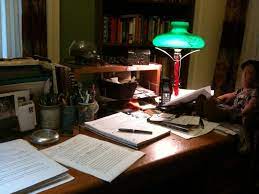 Who wrote the Bible?
THE BIBLE EXISTS
The Bible continues to be the #1 best seller in the USA.
The Bible is also the best seller – world wide.
Since the Bible exists – 

WHERE DID IT COME FROM?
WHO WROTE THE BIBLE?
WHAT IS THE ORIGIN OF THIS BOOK?
ATHIESTS DID NOT WRITE THE BIBLE
(Genesis 1:1)  In the beginning God created the heavens and the earth.

(Psalms 14:1)  The fool has said in his heart, "There is no God." They are corrupt, They have done abominable works, There is none who does good.
EVIL / WICKED DID NOT WRITE THE BIBLE
(Romans 1:29)  being filled with all unrighteousness, sexual immorality, wickedness, covetousness, maliciousness; full of envy, murder, strife, deceit, evil-mindedness; they are whisperers,
(Romans 1:30)  backbiters, haters of God, violent, proud, boasters, inventors of evil things, disobedient to parents,
(Romans 1:31)  undiscerning, untrustworthy, unloving, unforgiving, unmerciful;
(Romans 1:32)  who, knowing the righteous judgment of God, that those who practice such things are deserving of death, not only do the same but also approve of those who practice them.
UNIVERSALIST DID NOT WRITE THE BIBLE
(Revelation 20:13)  The sea gave up the dead who were in it, and Death and Hades delivered up the dead who were in them. And they were judged, each one according to his works.
(Revelation 20:14)  Then Death and Hades were cast into the lake of fire. This is the second death.
(Revelation 20:15)  And anyone not found written in the Book of Life was cast into the lake of fire.
UNIVERSALIST DID NOT WRITE THE BIBLE
(Matthew 7:21)  "Not everyone who says to Me, 'Lord, Lord,' shall enter the kingdom of heaven, but he who does the will of My Father in heaven.
(Matthew 7:22)  Many will say to Me in that day, 'Lord, Lord, have we not prophesied in Your name, cast out demons in Your name, and done many wonders in Your name?'
(Matthew 7:23)  And then I will declare to them, 'I never knew you; depart from Me, you who practice lawlessness!'
DENOMINATIONALIST DID NOT WRITE THE BIBLE
(Ephesians 1:22)  And He put all things under His feet, and gave Him to be head over all things to the church,
(Ephesians 1:23)  which is His body, the fullness of Him who fills all in all.

(Matthew 16:18)  And I also say to you that you are Peter, and on this rock I will build My church, and the gates of Hades shall not prevail against it.
DENOMINATIONALIST DID NOT WRITE THE BIBLE
(Colossians 1:18)  And He is the head of the body, the church, who is the beginning, the firstborn from the dead, that in all things He may have the preeminence.

(Ephesians 4:4)  There is one body and one Spirit, just as you were called in one hope of your calling;
FAITH ONLY TEACHERS DID NOT WRITE THE BIBLE
(James 2:24)  You see then that a man is justified by works, and not by faith only.
(James 2:25)  Likewise, was not Rahab the harlot also justified by works when she received the messengers and sent them out another way?
(James 2:26)  For as the body without the spirit is dead, so faith without works is dead also.
CREED WRITERS DID NOT WRITE THE BIBLE
(Revelation 22:18)  For I testify to everyone who hears the words of the prophecy of this book: If anyone adds to these things, God will add to him the plagues that are written in this book;
(Revelation 22:19)  and if anyone takes away from the words of the book of this prophecy, God shall take away his part from the Book of Life, from the holy city, and from the things which are written in this book.
MORE THAN THE BIBLE = TOO MUCH
LESS THAN THE BIBLE = TOO LITTLE
SAME AS THE BIBLE = NOT NEEDED
HYPOCRITES DID NOT WRITE THE BIBLE
(Matthew 23:13)  "But woe to you, scribes and Pharisees, hypocrites! For you shut up the kingdom of heaven against men; for you neither go in yourselves, nor do you allow those who are entering to go in.
(Matthew 23:14)  Woe to you, scribes and Pharisees, hypocrites! For you devour widows' houses, and for a pretense make long prayers. Therefore you will receive greater condemnation.
(Matthew 23:15)  "Woe to you, scribes and Pharisees, hypocrites! For you travel land and sea to win one proselyte, and when he is won, you make him twice as much a son of hell as yourselves.
WHO DID WRITE THE BIBLE?
(2 Peter 1:21)  for prophecy never came by the will of man, but holy men of God spoke as they were moved by the Holy Spirit.

(2 Timothy 3:16)  All Scripture is given by inspiration of God, and is profitable for doctrine, for reproof, for correction, for instruction in righteousness,
WHO DID WRITE THE BIBLE?
(Philippians 1:27)  Only let your conduct be worthy of the gospel of Christ, so that whether I come and see you or am absent, I may hear of your affairs, that you stand fast in one spirit, with one mind striving together for the faith of the gospel

WRITTEN BY 40 MEN
OVER A PERIOD OF 3,000 YEARS
WITH NO CONTRADICTIONS OR DISCRIPENCIES
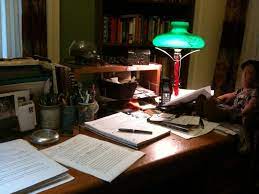